“Rock the Holly”
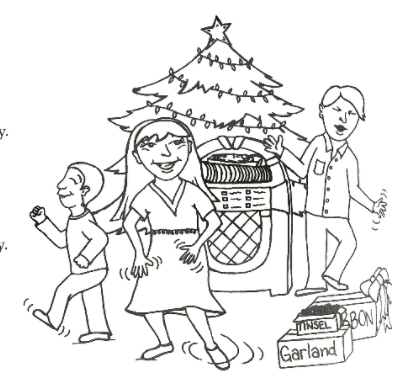 Rock the holly, rock the ivy, rock the mistletoe
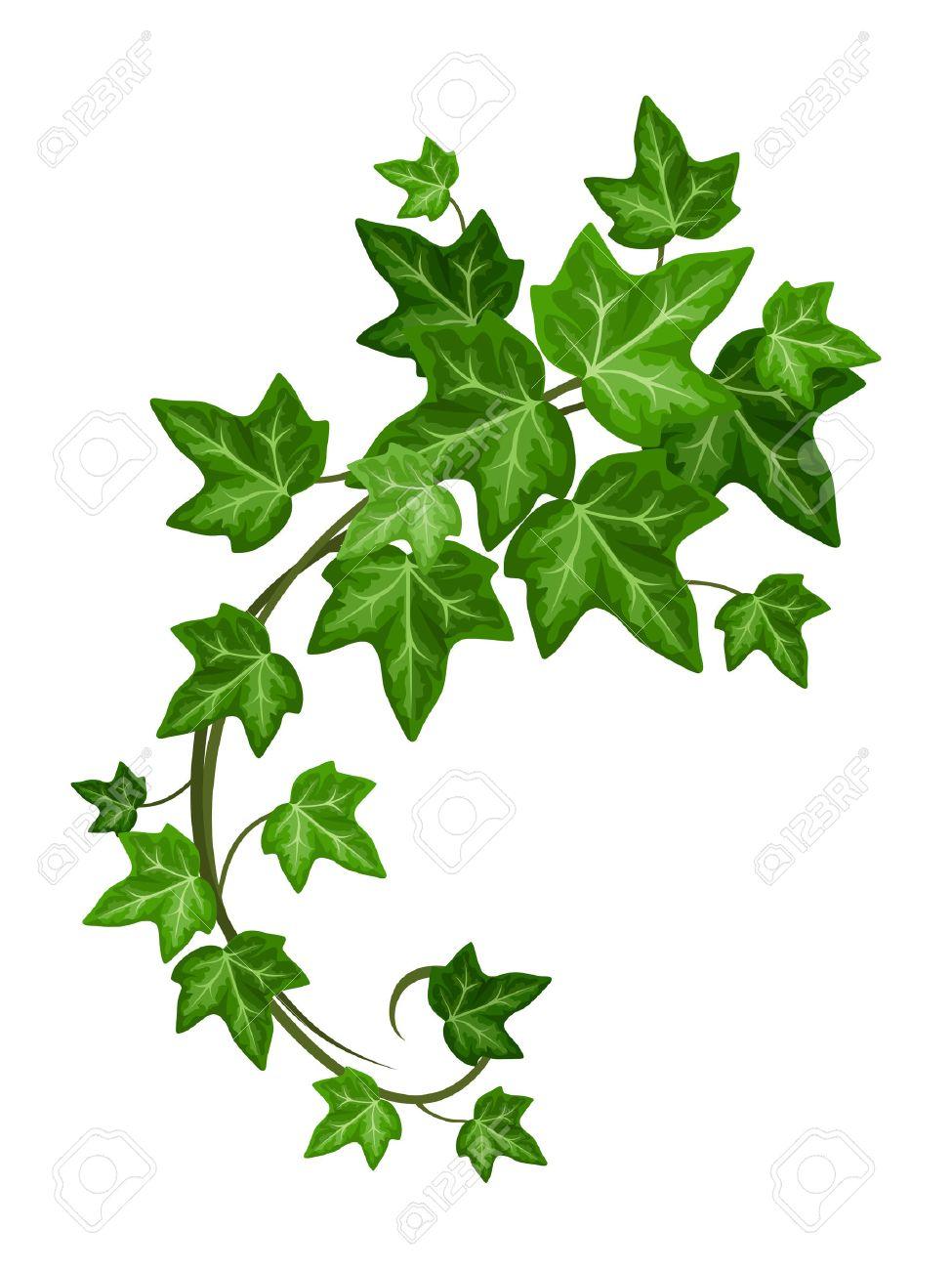 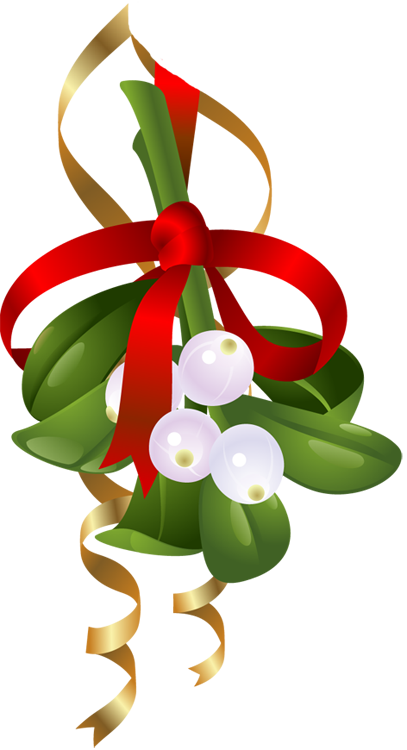 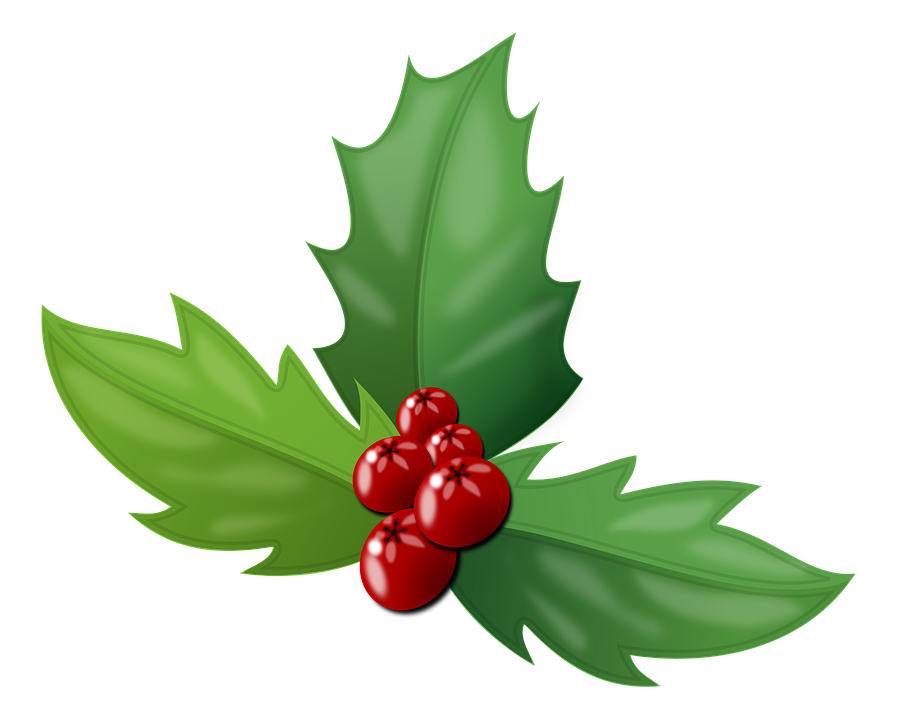 Decorate the tree for everyone to see, oh!
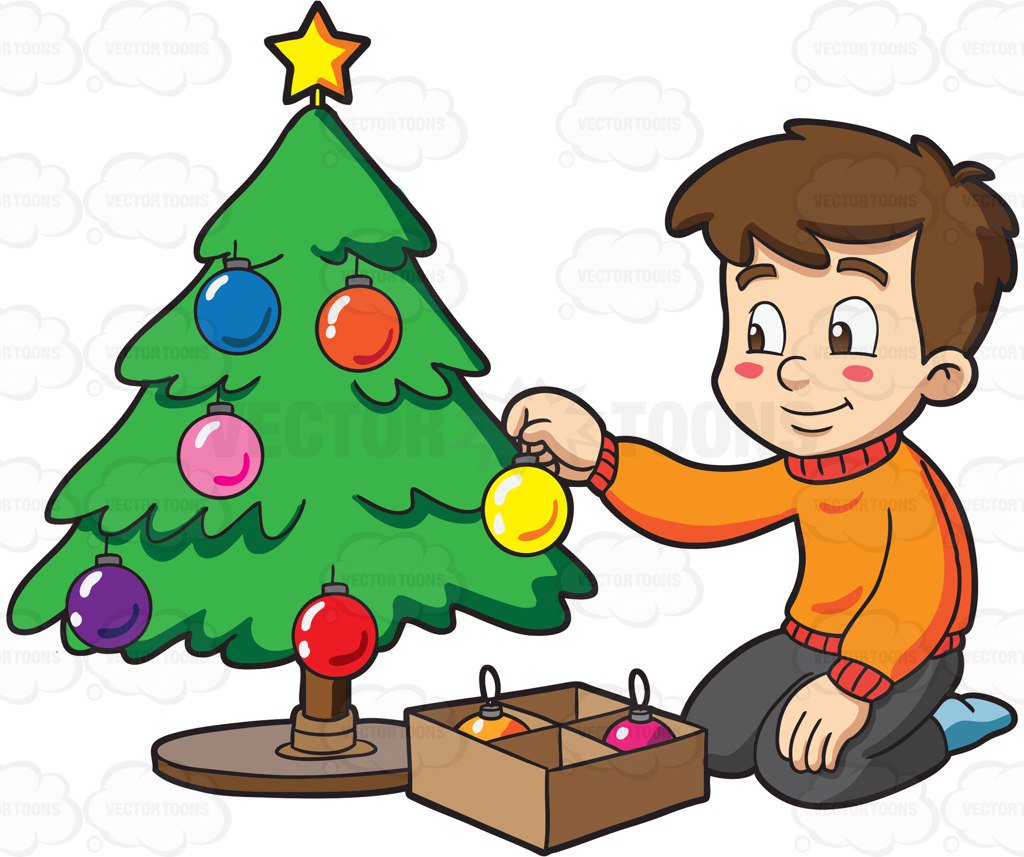 Rock the ribbons and bows!
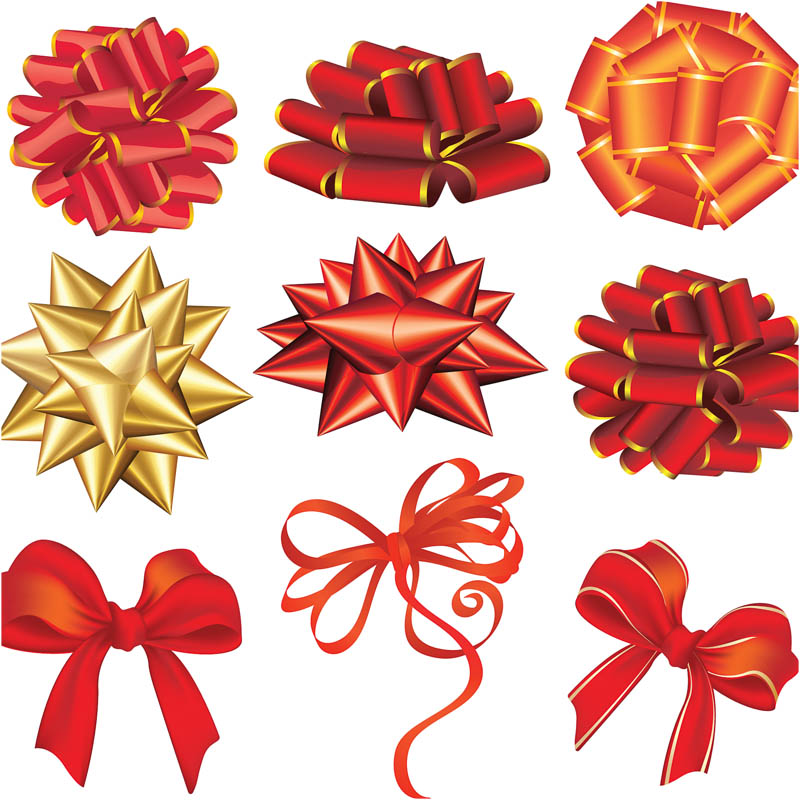 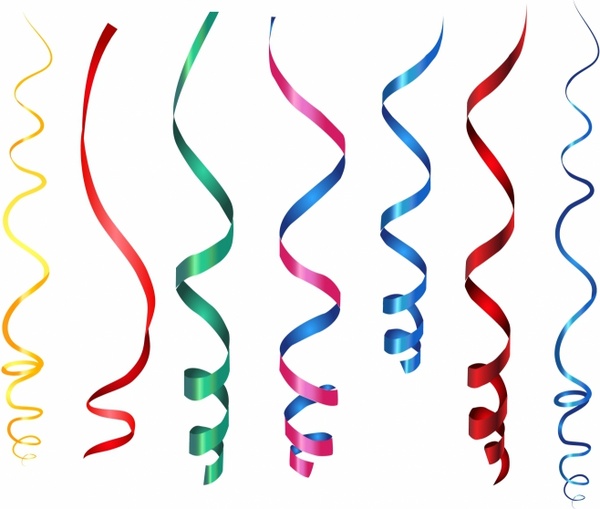 Rock the tinsel, rock the garland, rock the evergreen
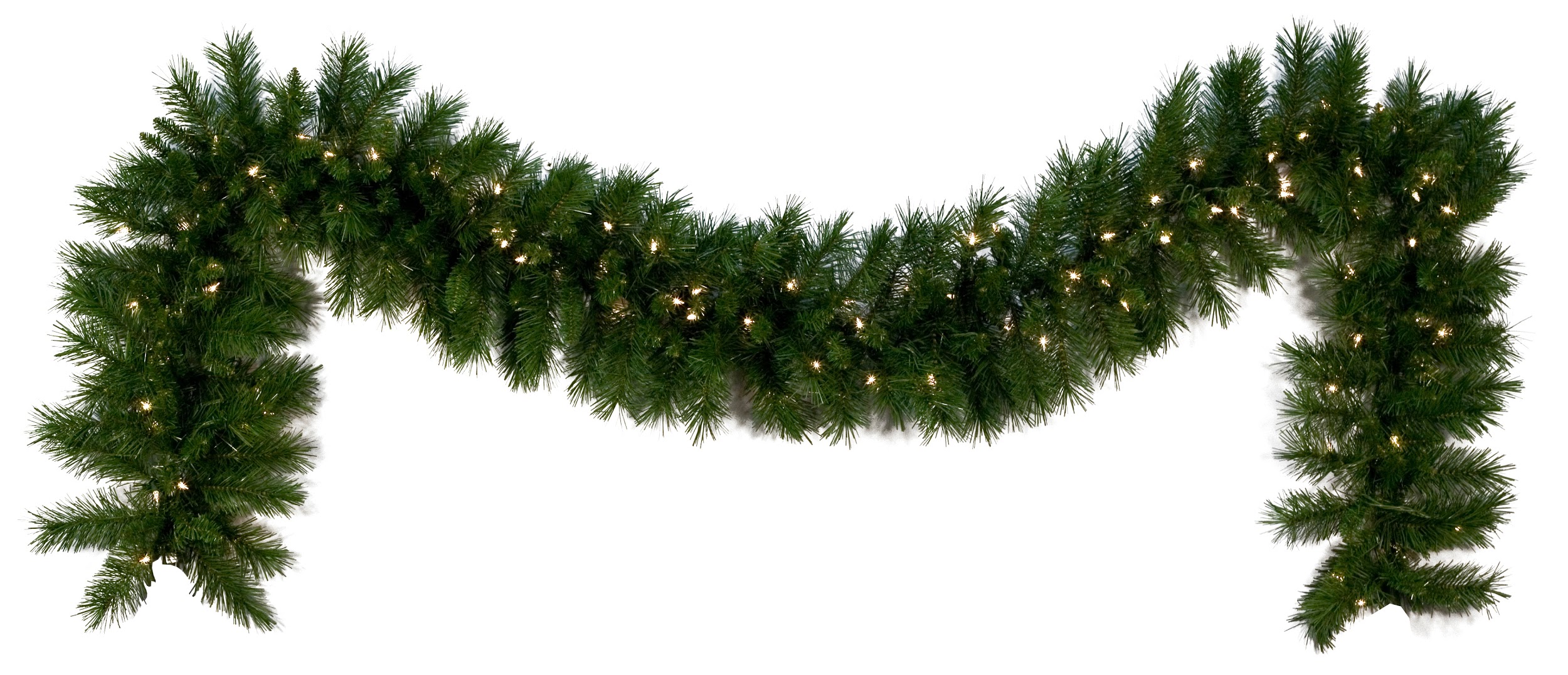 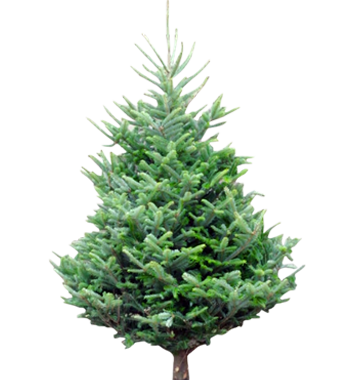 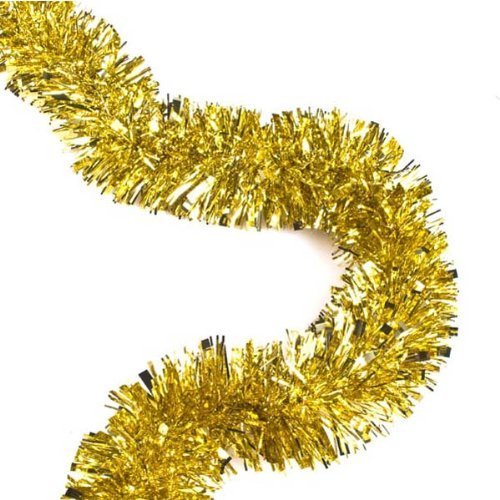 Put it on the walls, it’s time to deck the halls, oh!
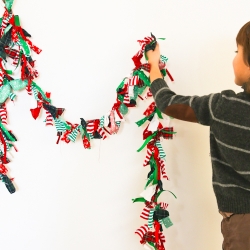 Rock the holiday scene!
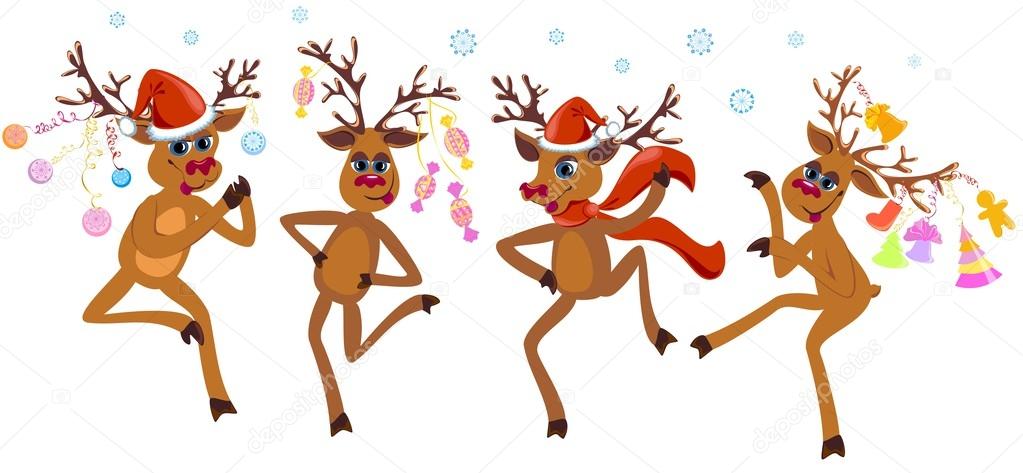 Rock around the christmas tree, we’ll rock the day away! Just keep rockin’, it will be a rockin’ holiday!
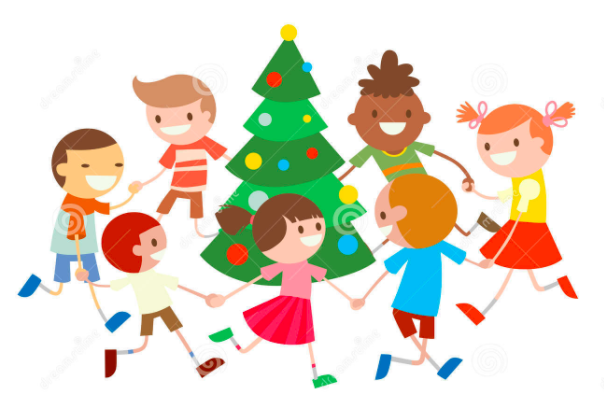 Rock the holly, rock the ivy, rock the mistletoe
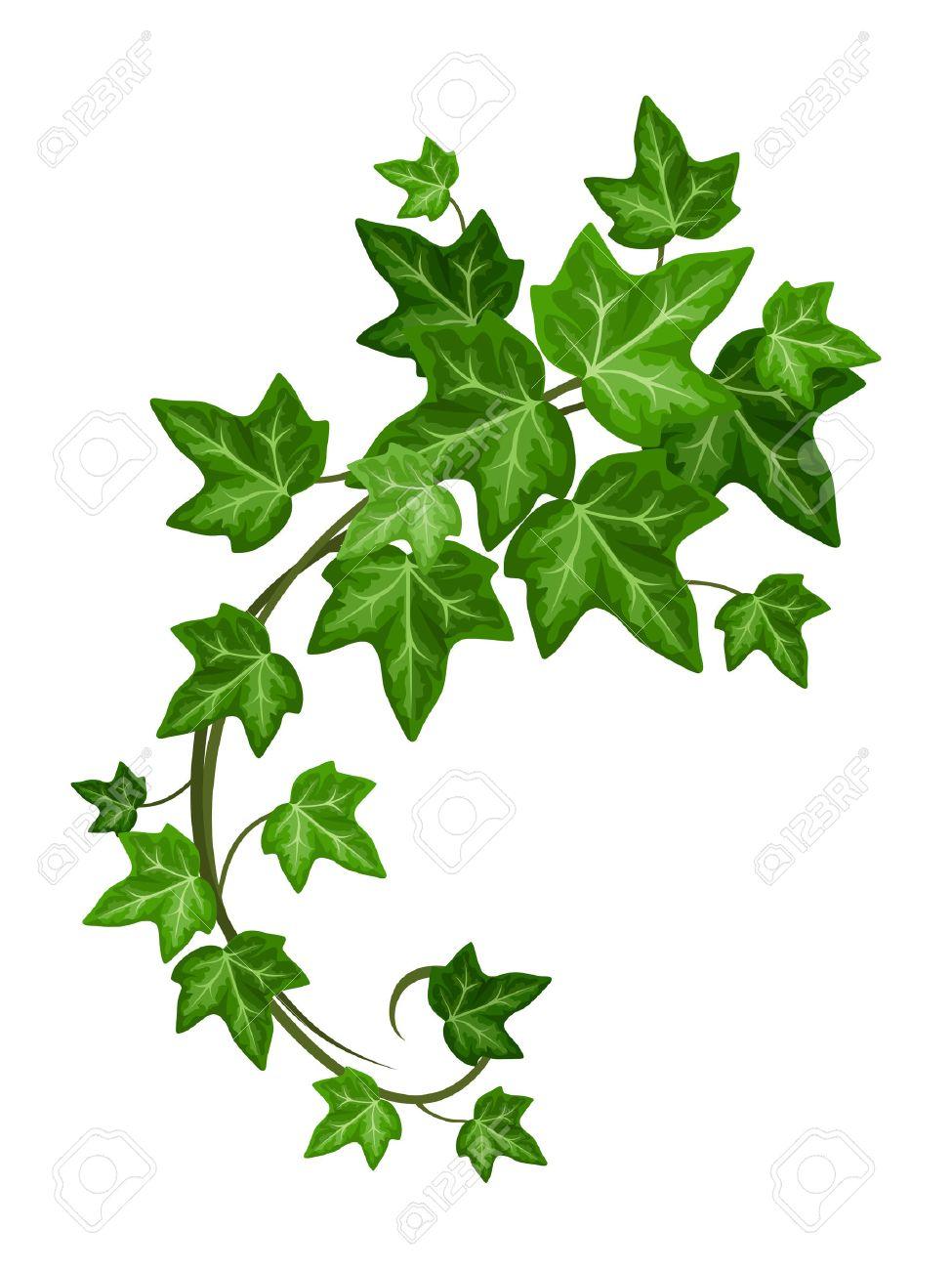 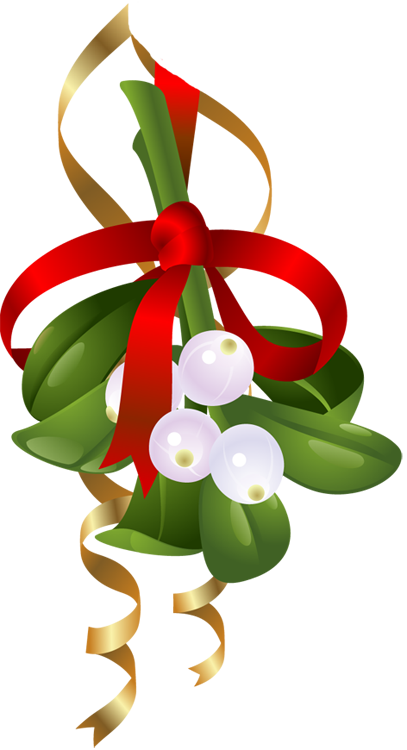 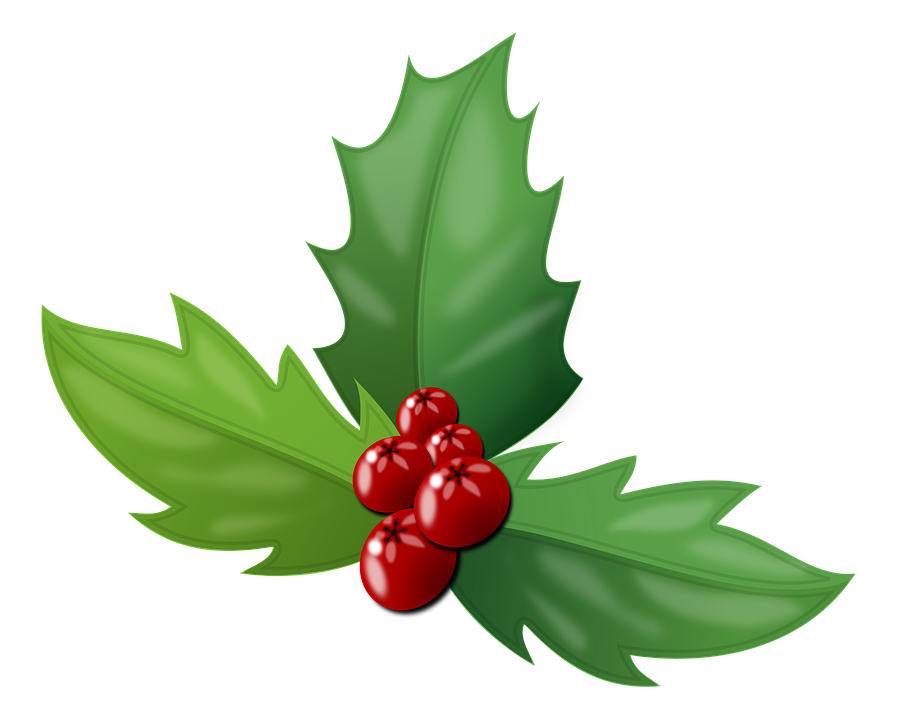 Decorate the tree for everyone to see, oh!
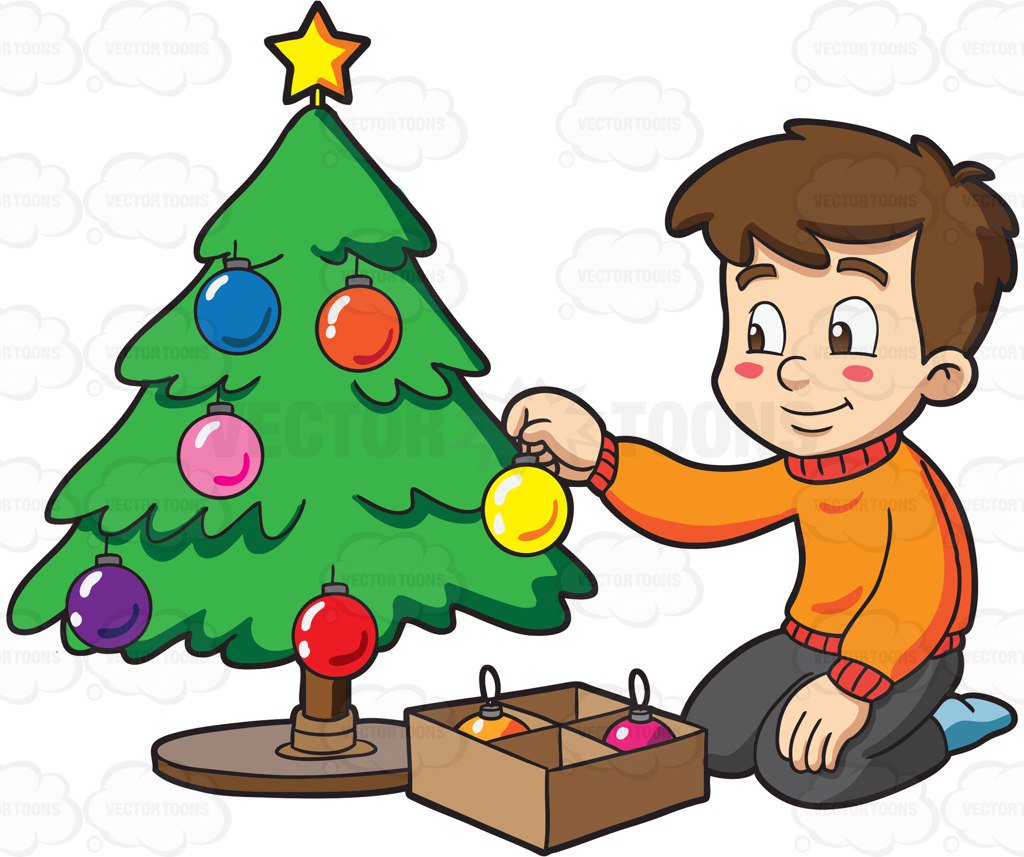 Rock the ribbons and bows!
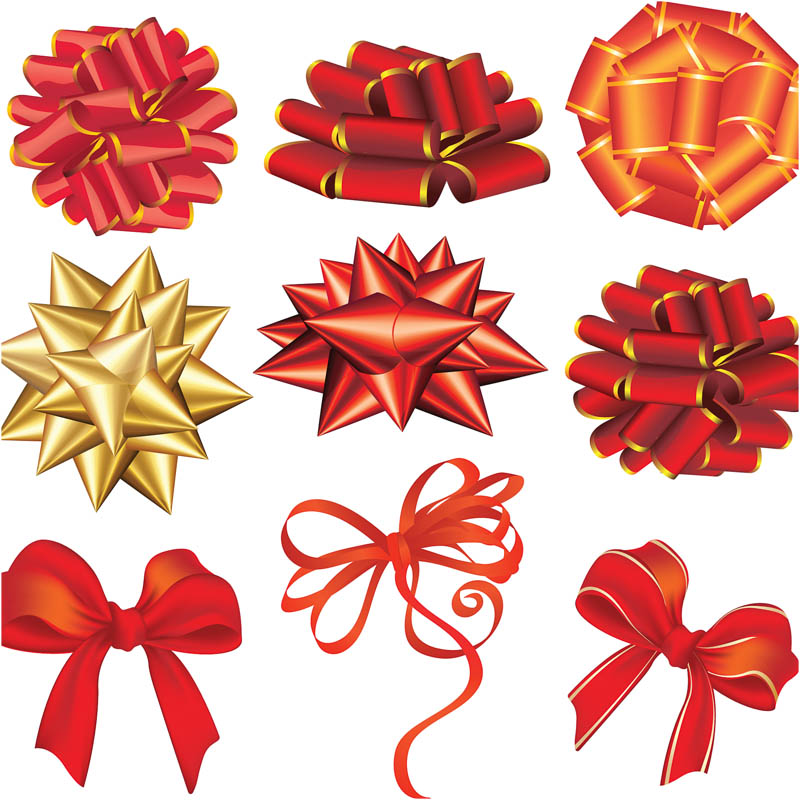 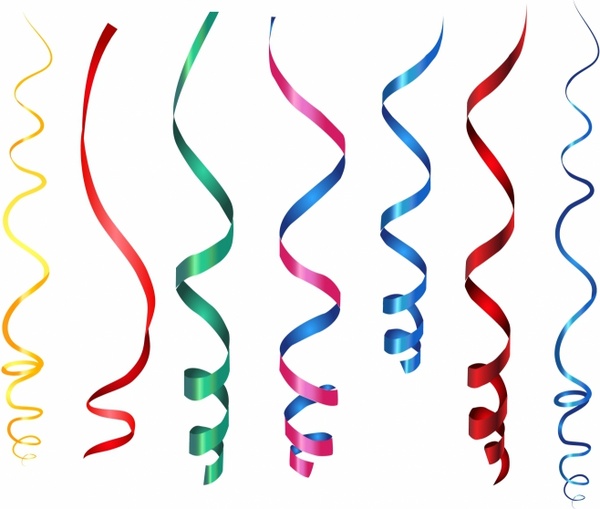 Rock the tinsel, rock the garland, rock the evergreen
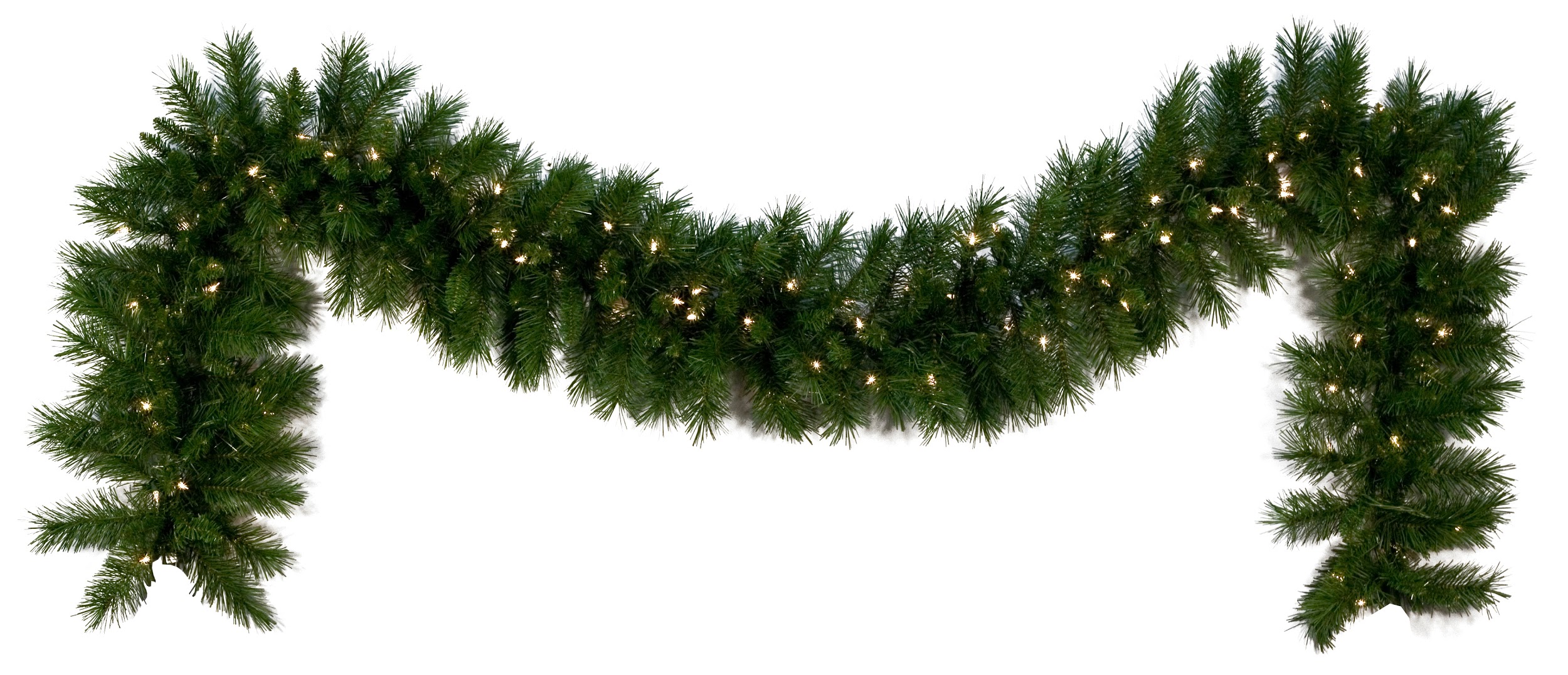 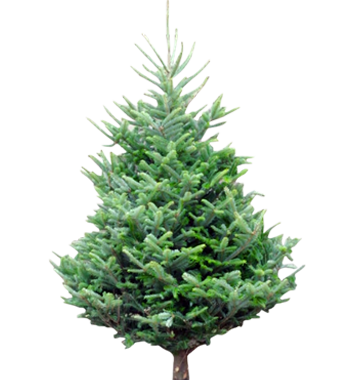 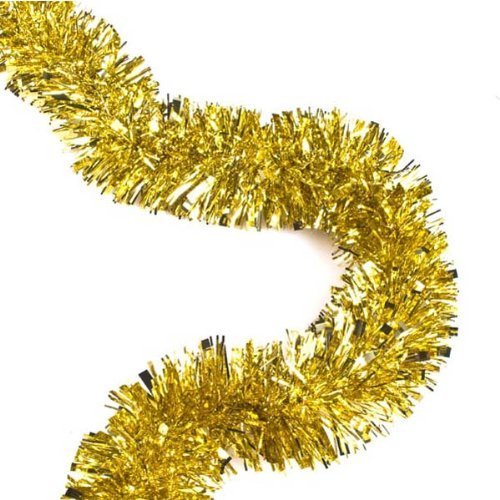 Put it on the walls, it’s time to deck the halls, oh!
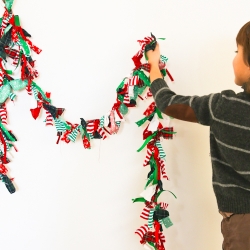 Rock the holiday scene!
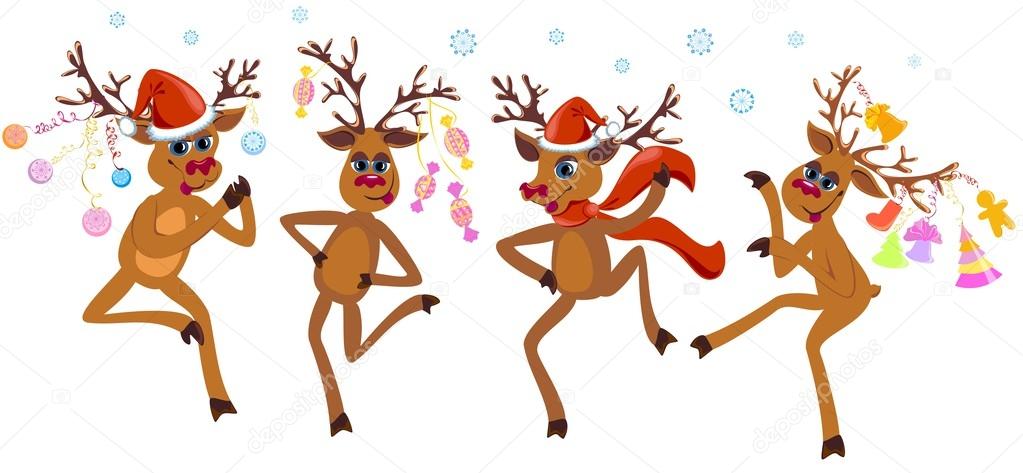 Rock around the christmas tree, we’ll rock the day away! Just keep rockin’, it will be a rockin’ holiday!
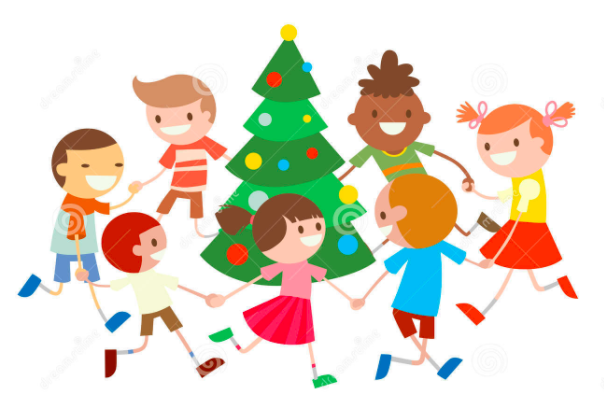 Rock the holly, rock the ivy, rock the mistletoe
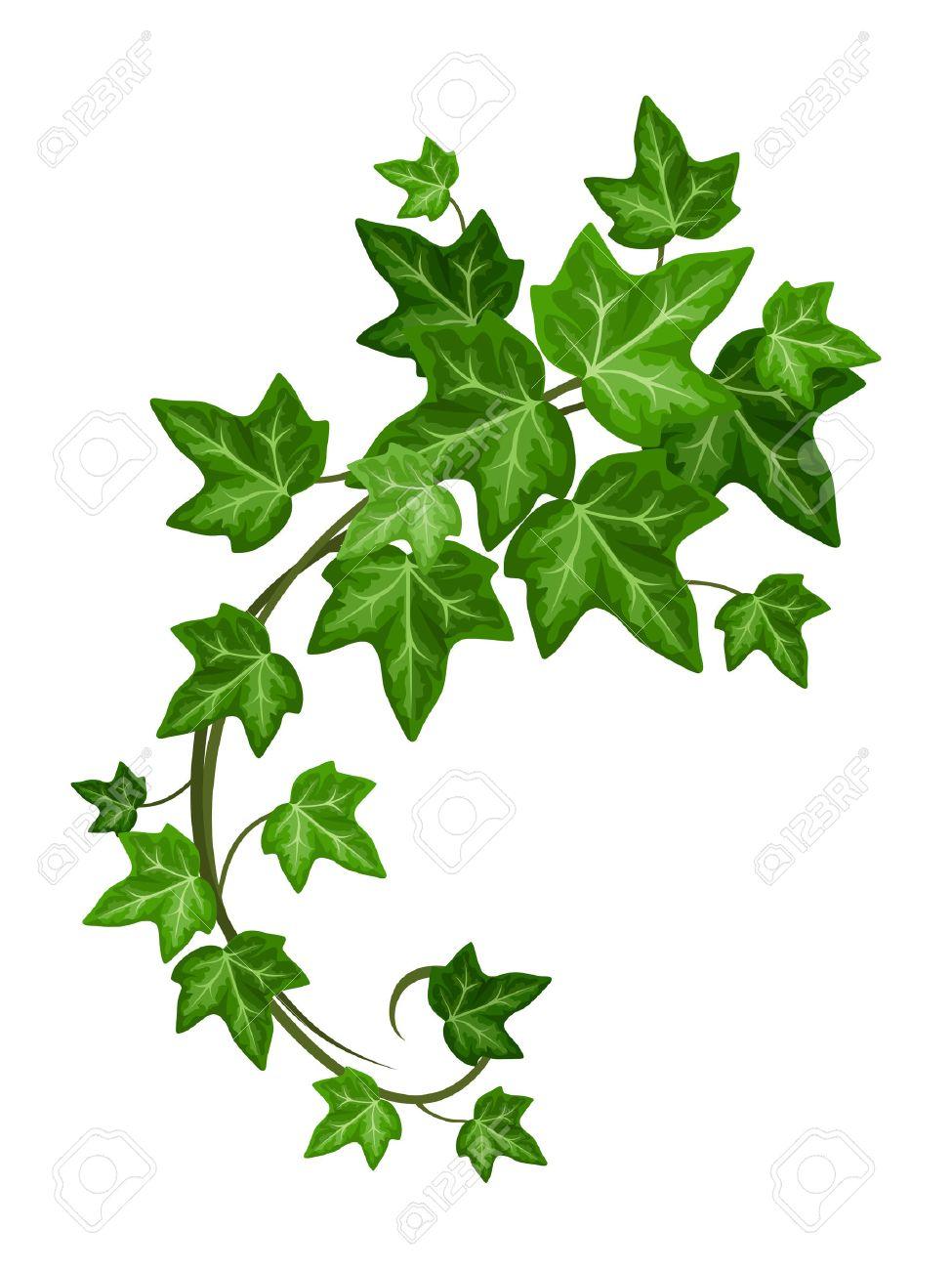 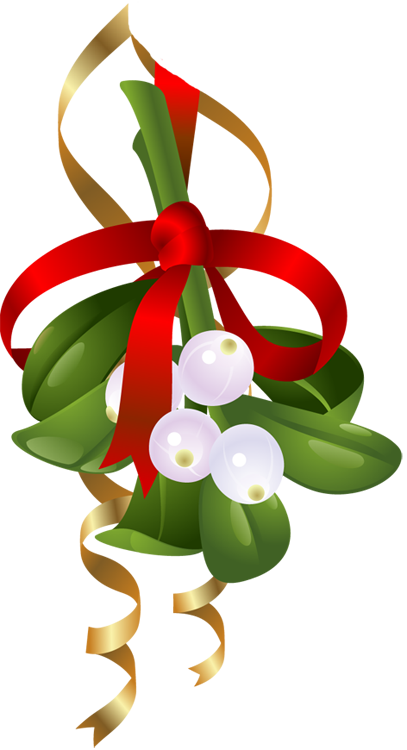 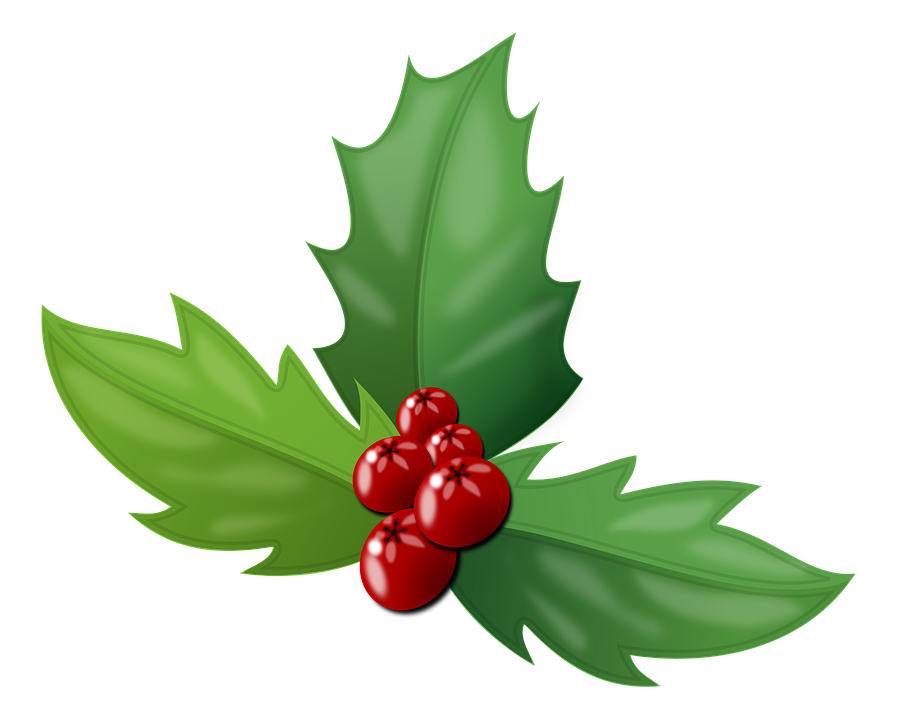 Decorate the tree for everyone to see, oh!
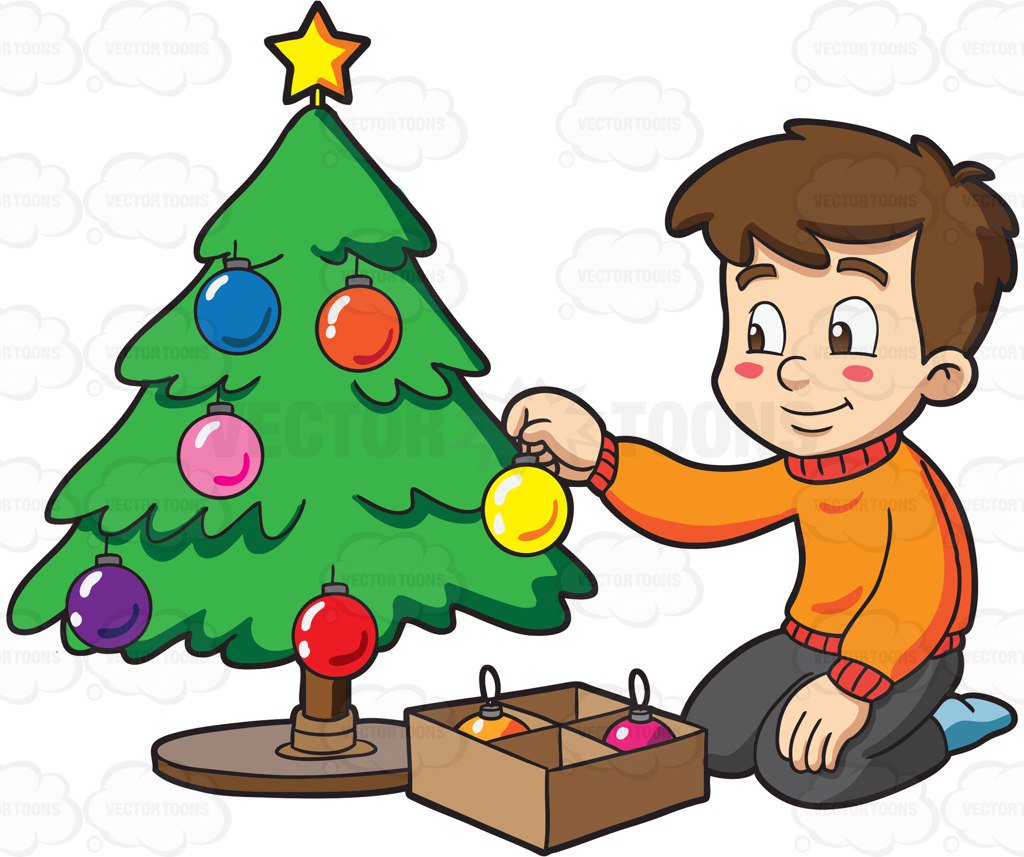 Rock the ribbons and bows!
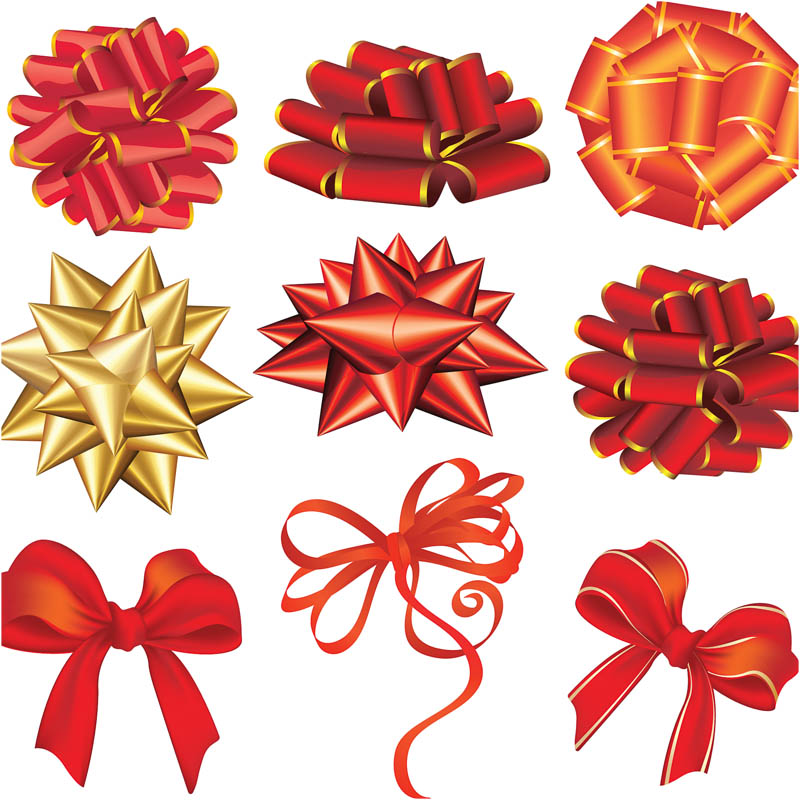 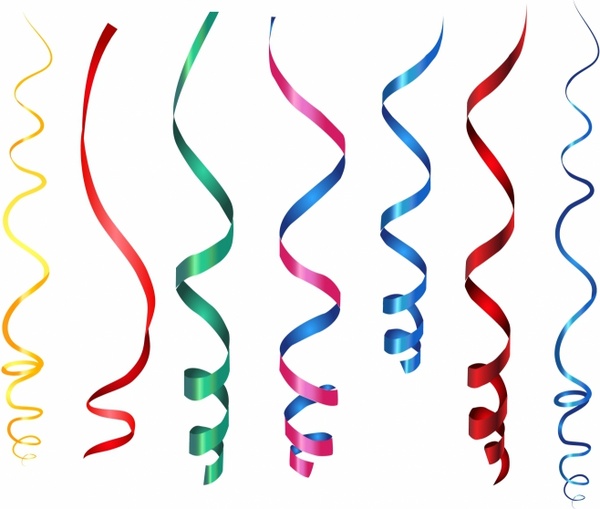 Rock the tinsel, rock the garland, rock the evergreen
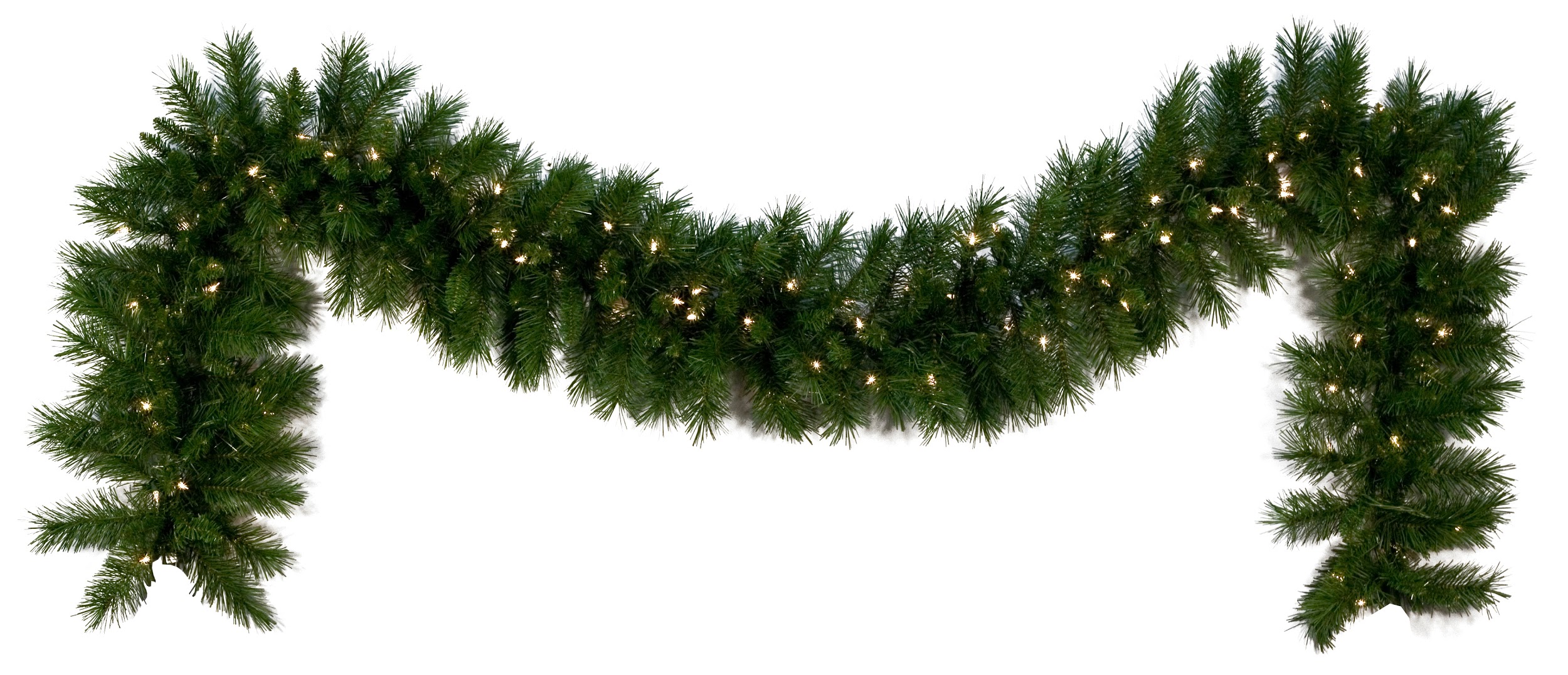 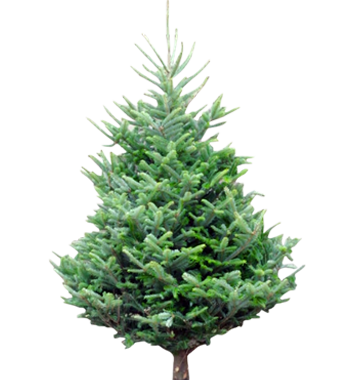 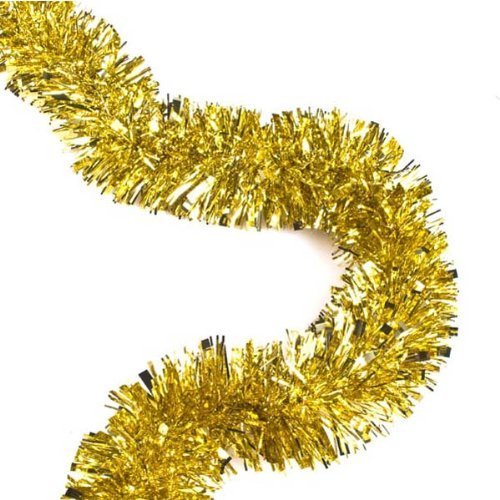 Put it on the walls, it’s time to deck the halls, oh!
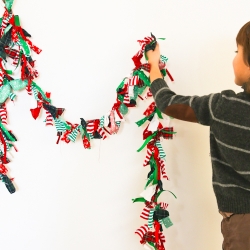 Rock the holiday scene!
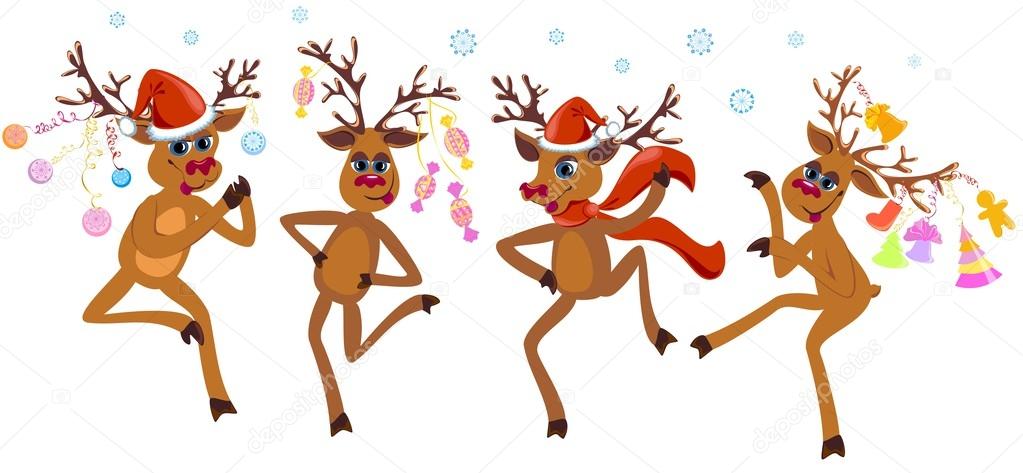 Put it on the walls, it’s time to deck the halls, oh!
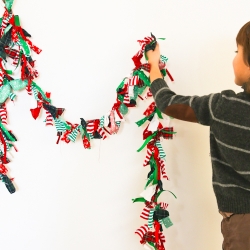 Rock the holiday scene!
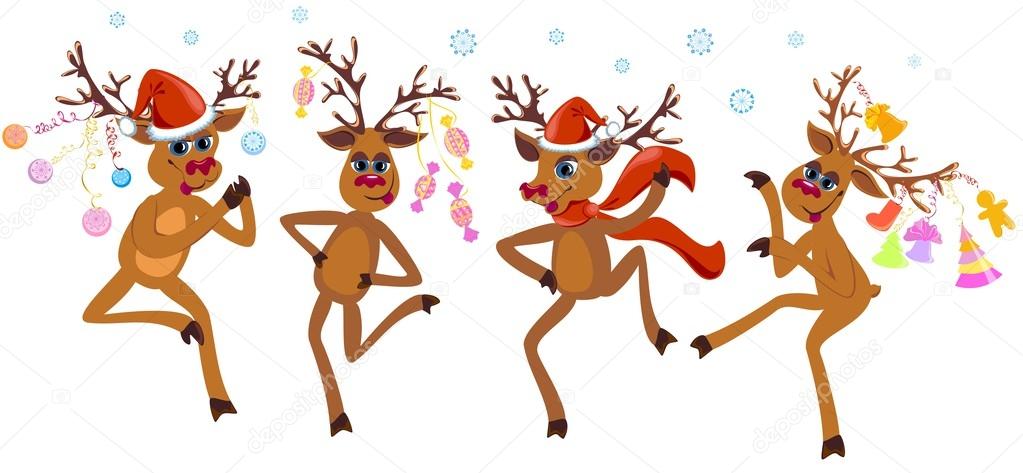